Group 38 Results
Investigated Microbiome: Czech sourdough microbiome
Work group 38 + presentation of group 	      members
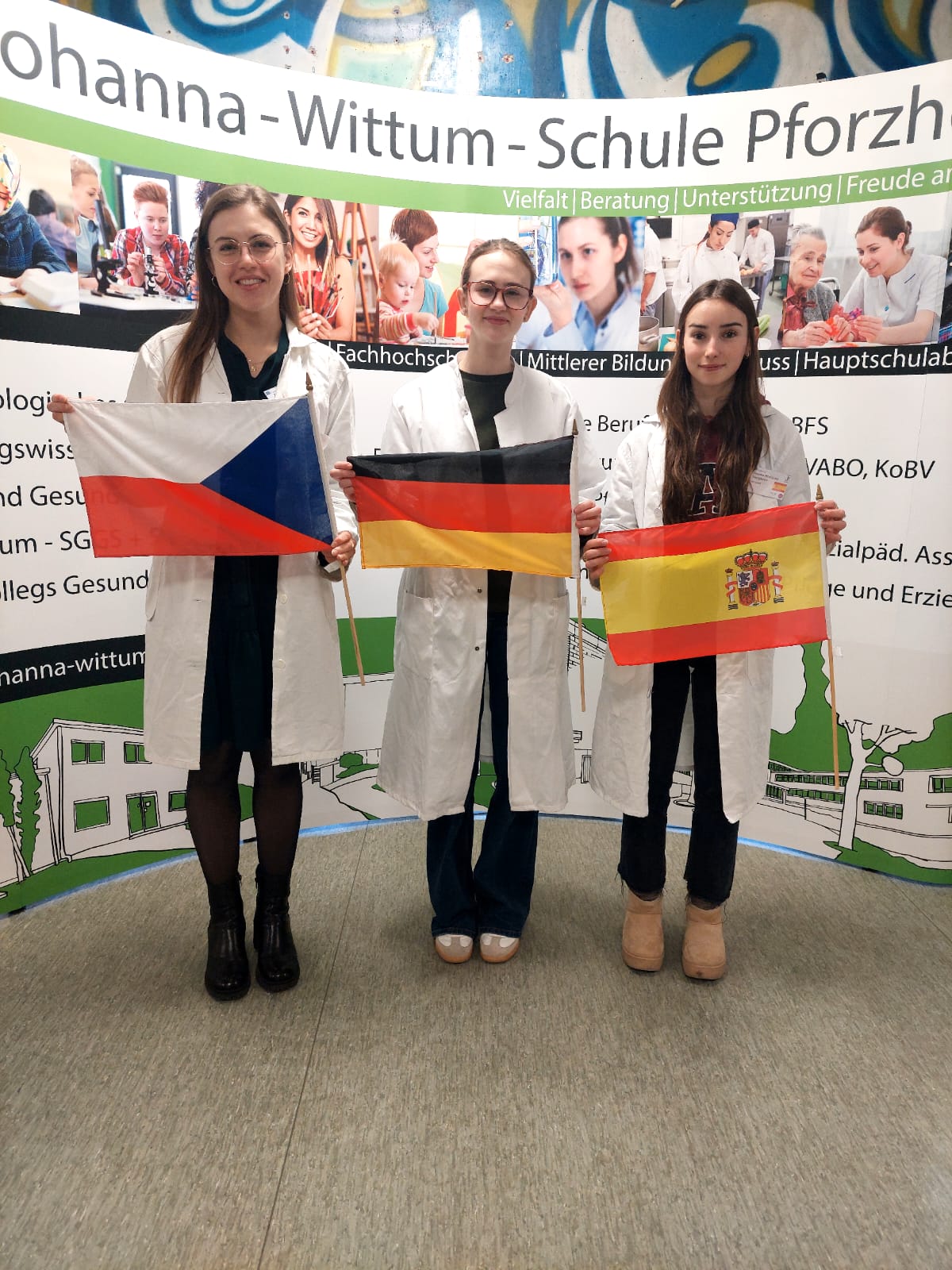 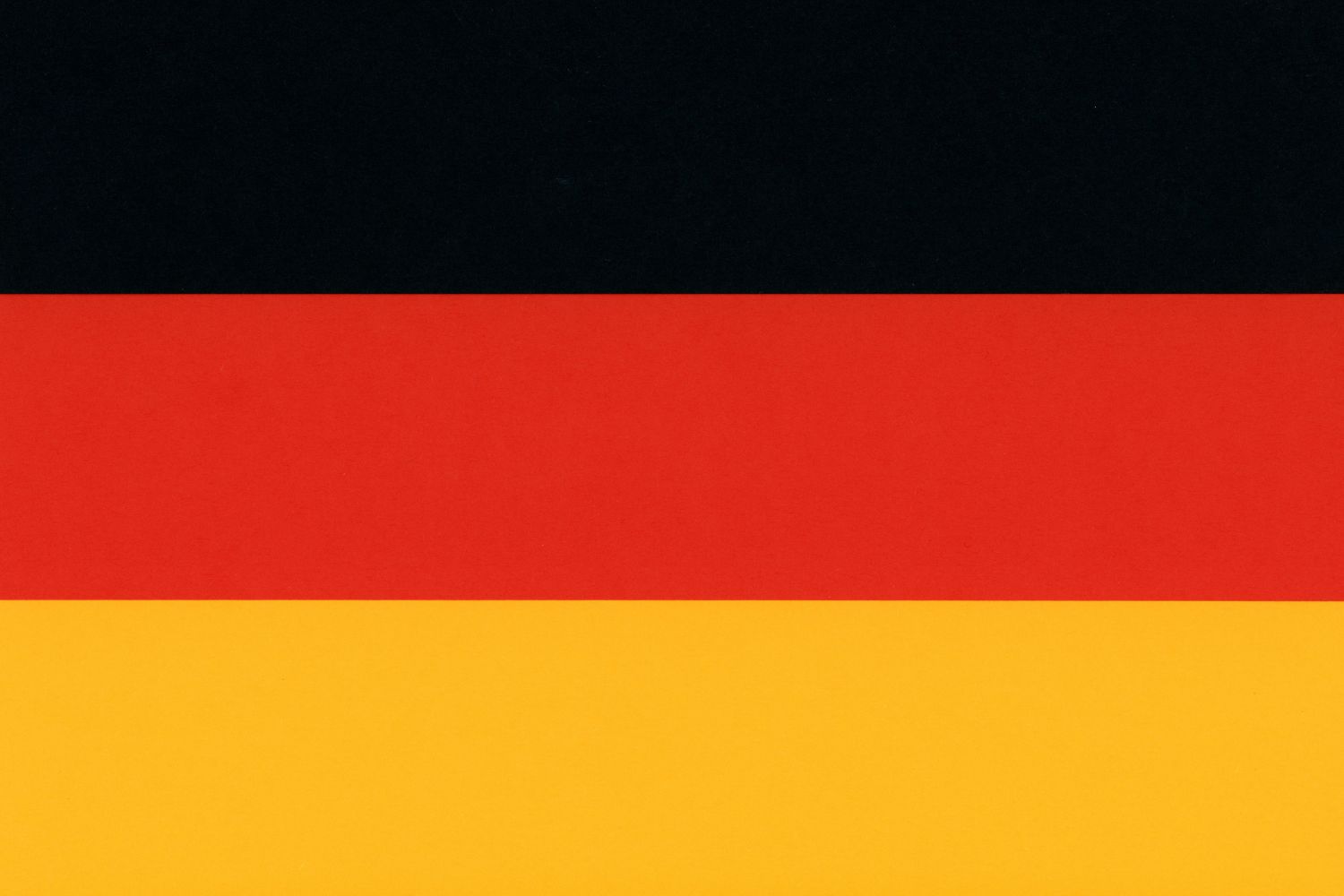 Paula Bräuner (mentor)
German

Zuzana Žáčková (teacher)
Czech

Daniela Rodriguez 
Marigomez (student)
Spanish
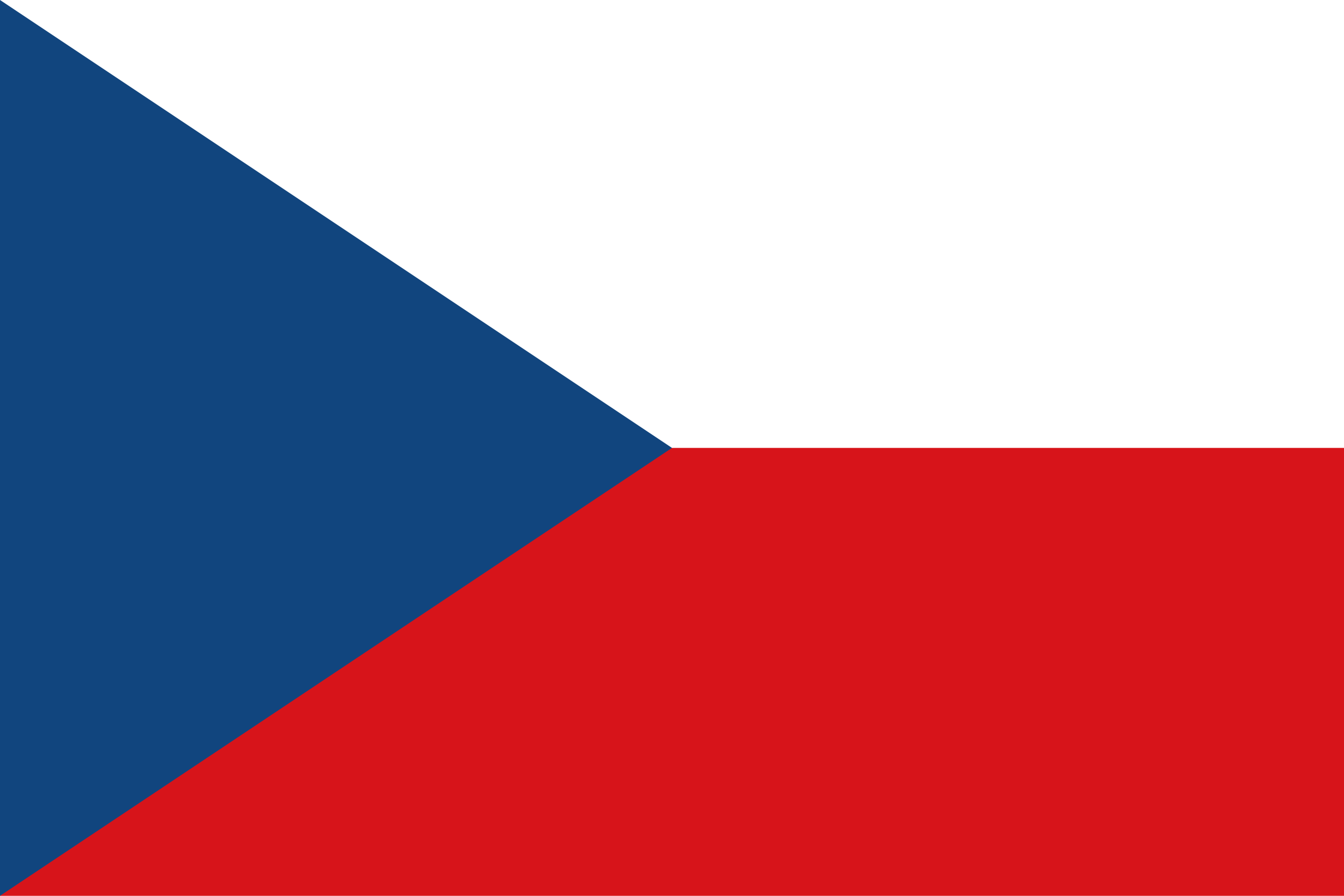 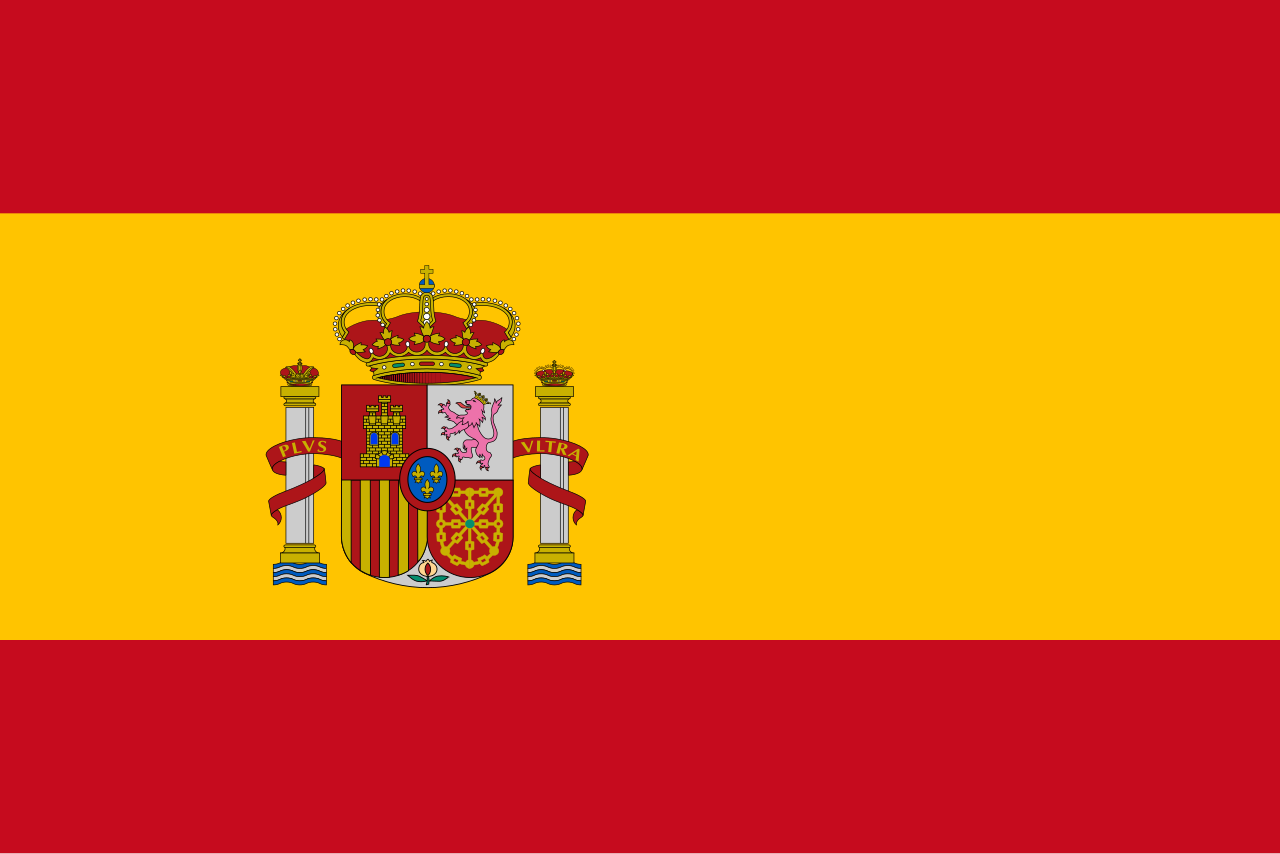 Petri dish with Czech sourdough microbiome
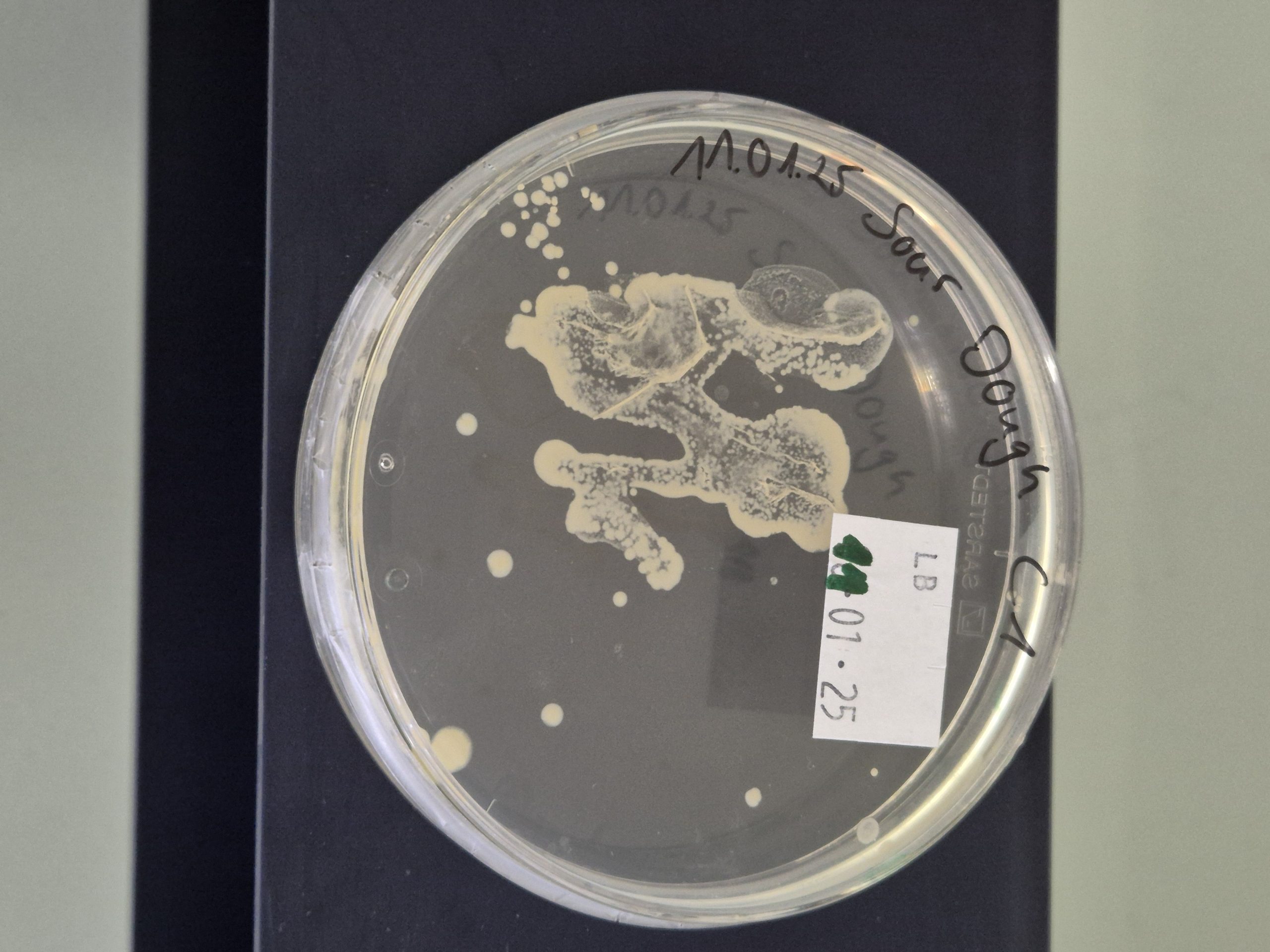 [Speaker Notes: Groups with finger microbiome have the information which sample did they get
Groups with different microbiome have to figure out which sample they got, so the name on the petri dish should be hidden]
PCR Result – Gel Electrophoresis
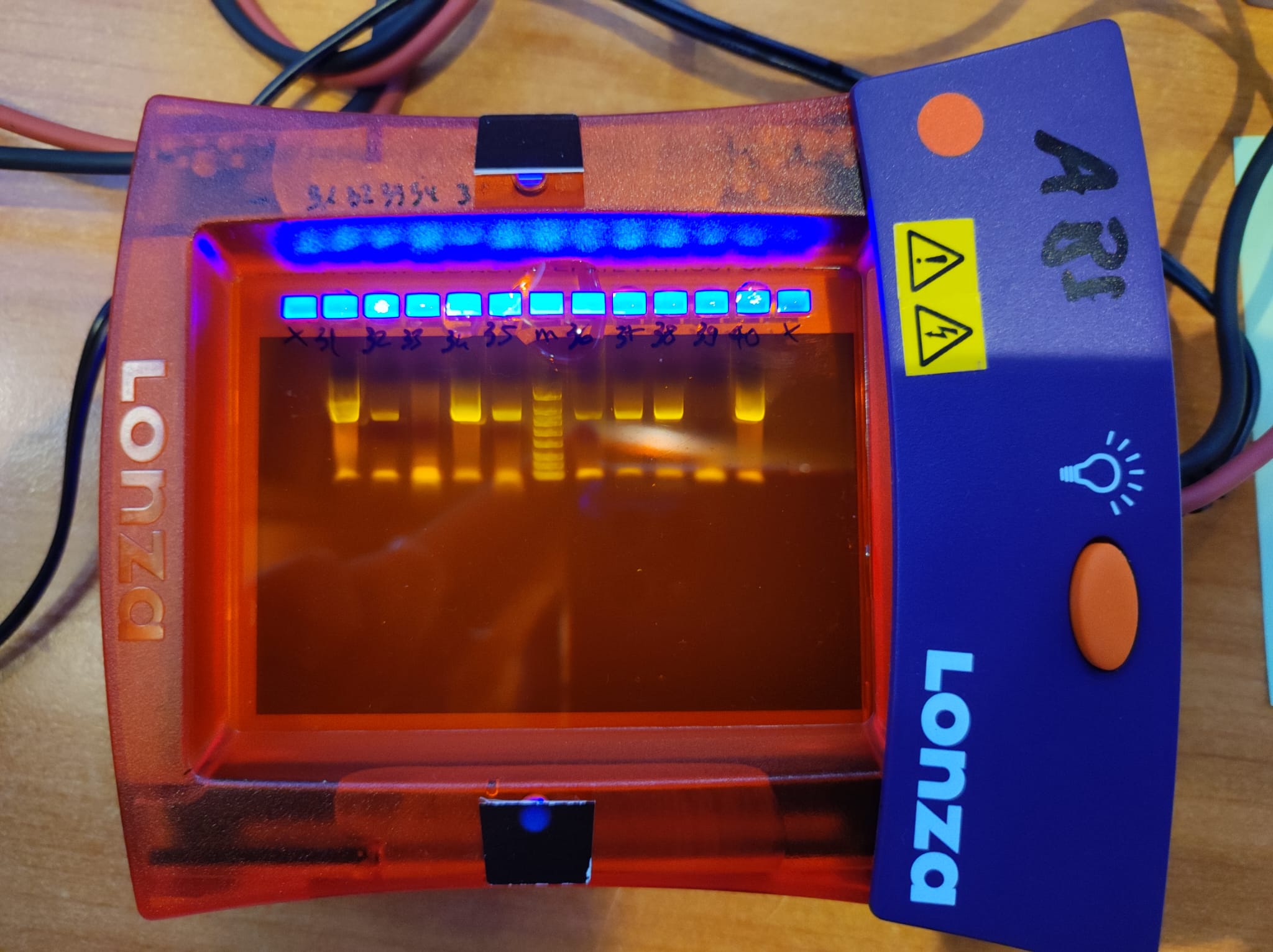 OBSERVATION: we see a band on  1500 bp, and primers at the bottom
¨M
38
EVALUATION: the 16S gene was amplified
CONCLUSION: the PCR was successfull
Evaluation by Epi2ME
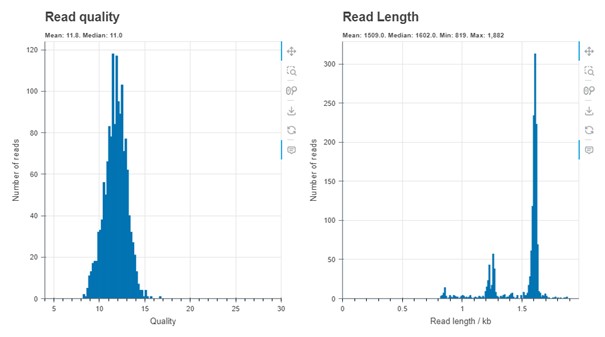 OBSERVATION: the system read our DNA
EVALUATION: 
read quality is mostly between 9 and 15
Read length is mostly between 1500 and 1700
CONCLUSION: reads were successful, so we can continue with investigating the species of bacteria
Evaluation by Epi2ME
OBSERVATION: the system identified particular species of bacteria
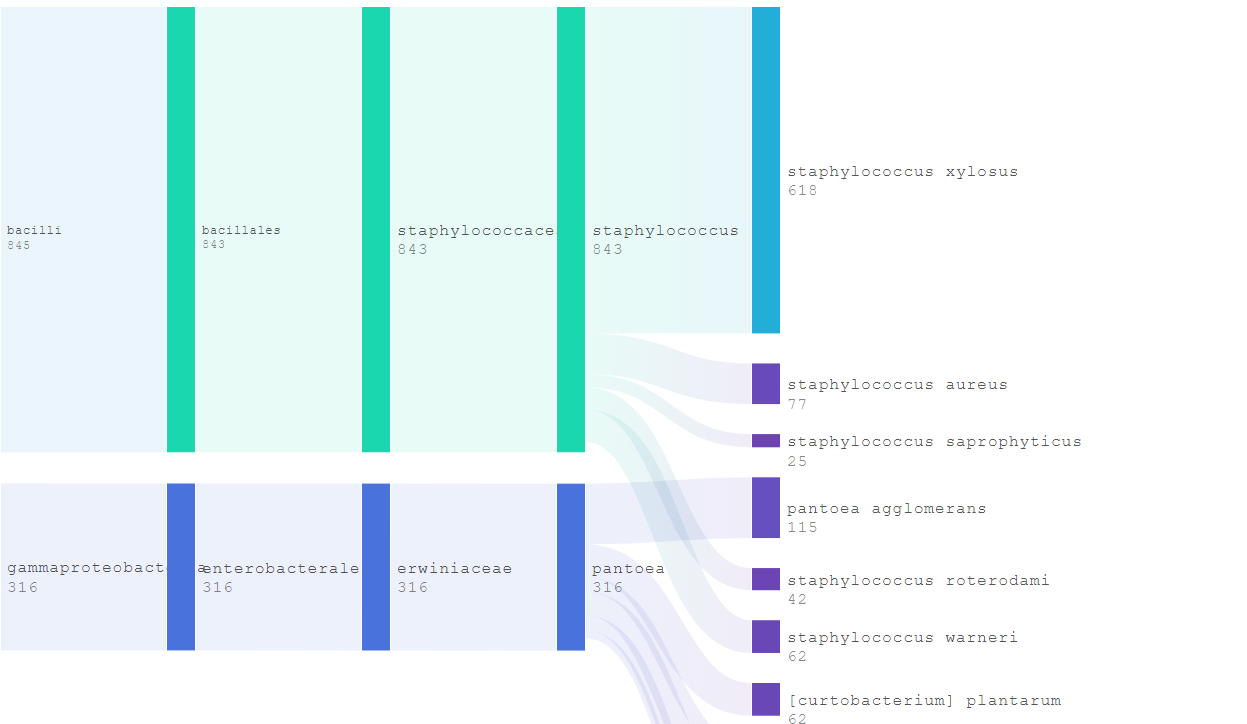 EVALUATION: 7 species of bacteria were found and the most bacteria belong to the species staphylococcus xylosus, staphylococcus aureus and pantoae agglomerans
CONCLUSION: we know our sample was taken from sourdough, so all the bacteria species can be found in the plants and soil
Top 5 represented bacteria
[Speaker Notes: N is an absolute number]
Thank you for your attention!